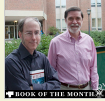 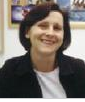 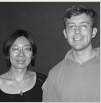 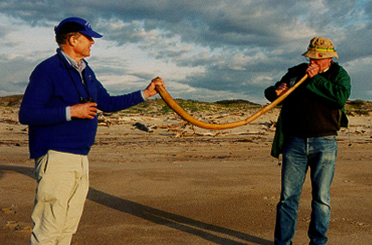 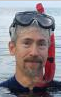 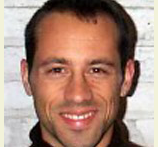 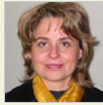 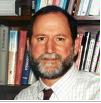 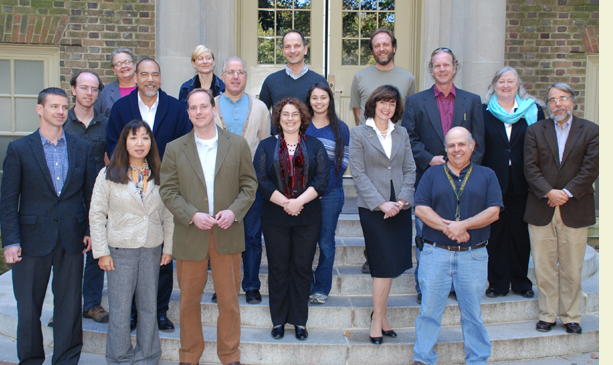 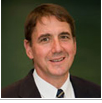 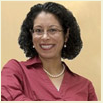 Who
Are We?
Some Facts
About the
Faculty
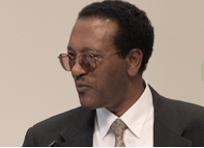 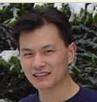 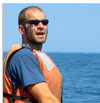 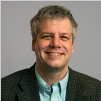 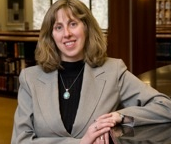 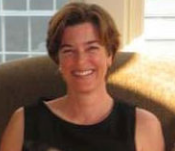 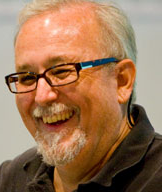 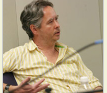 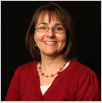 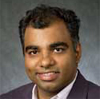 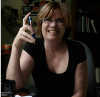 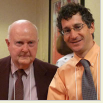 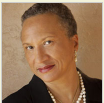 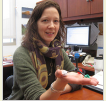 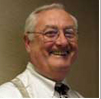 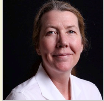 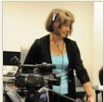 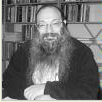 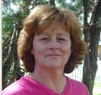 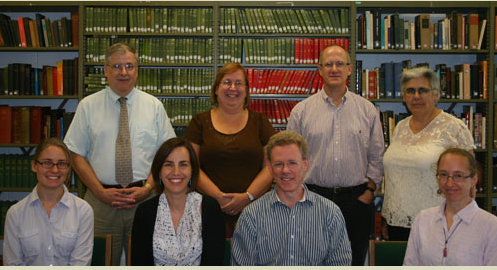 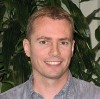 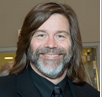 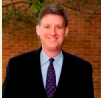 Number and Percent of Faculty and Other Employees, 2010-11
Source: IPEDS, Human Resource Component. Prepared by Office of Institutional Analysis, January 2012
Number of Full-time Faculty (T/TE and NTE) and All Other Employees, 1991-2010
Over the period, Full-time faculty increased by 31% while all other 
Full-time employees increased by 67%.
Source: IPEDS, Human Resource Component. Prepared by Office of Institutional Analysis, January 2012
Salaries and Benefits of Full-time and Part-time Faculty, FY '12
As percent of Total Operating Costs
As percent of E&G
Source: Office of VP for Finance
2011: projection based on fall enrollments
Age Distribution of Tenured and Tenure-Eligible (T/TE) Faculty
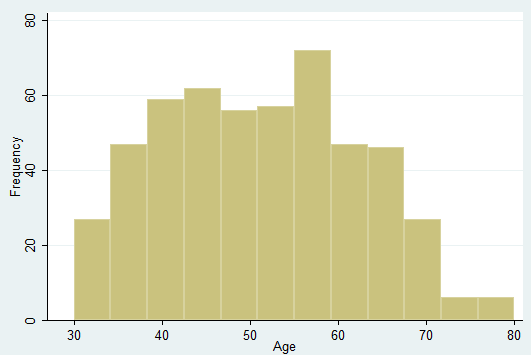 mean age = 51
132 faculty members (26%) of T/TE faculty are 60 or older.
73 faculty members (14%) of T/TE faculty are 65 or older.
Potential Problem or Opportunity?
More than a quarter of the faculty have been hired in the past 5 years.
Gender and Ethnic Breakdown of all
512 T/TE Faculty
Gender and Ethnic Breakdown of 131 
T/TE Faculty Hired in Last Five Years
(26% of the Faculty)
With normal retirements and faculty leaving for other reasons, we can anticipate
hiring another quarter of the faculty in the next five years. (51% of the faculty 
have been hired within the past twelve years.)